DT hals och larynx
Nytt protokoll för att minska risk för metallartefakter       Fr om 9 juni 2020
Malin Vestin Fredriksson, Odontologisk radiolog
Varför vinkla eller gapa vid DT hals larynx?
2018 stängd
2018 stängd kraniell vinkling
2018 stängd kaudal vinkling
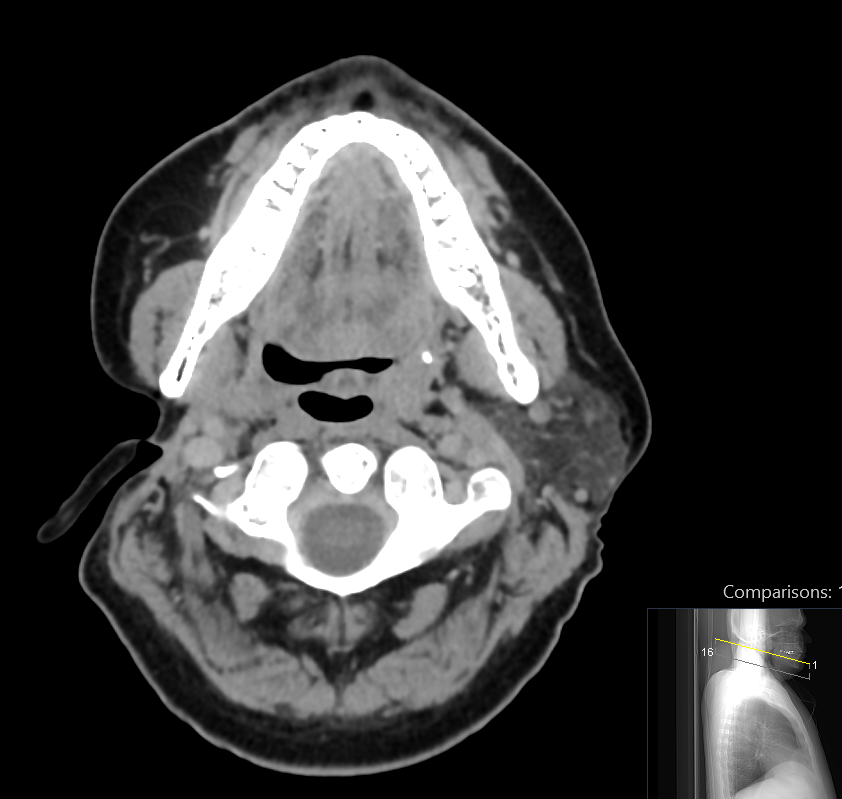 Samma pat kontroll 2 år senare. Gapande istället för vinklade extraserier.
2020 stängd
2020 gapande
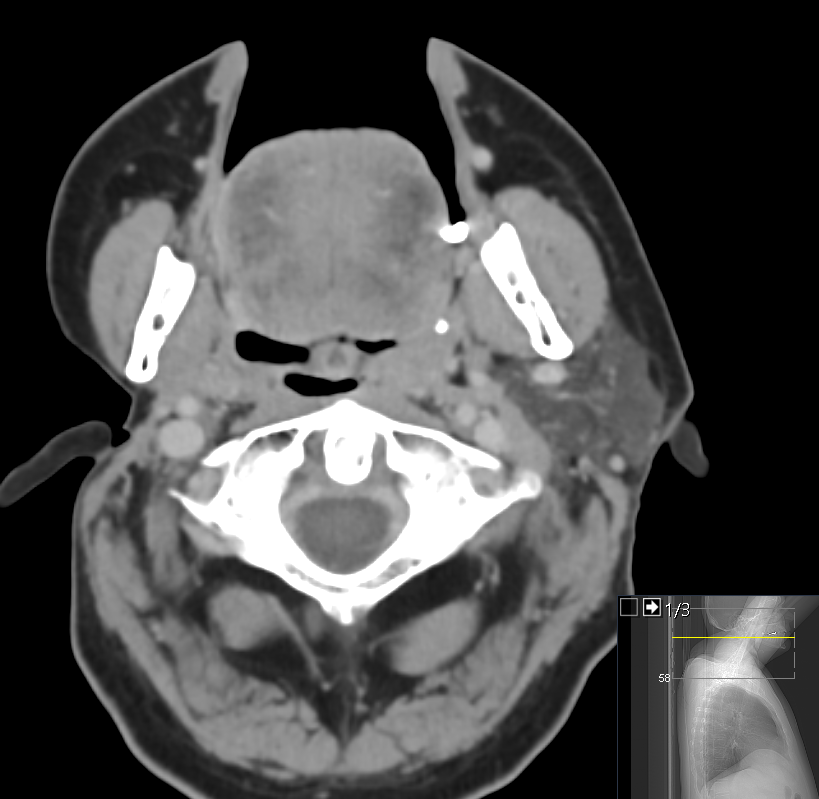 Metallartefakterna förflyttar sig vid uppgapning.
2020 stängd sag
2020 gapande sag
Tungrandstumör
Stängd
Gapande
Den gapande extraserien skall:

Köras efter kontrast

Gå från spina nasalis ant
      
     
     Till hakspets 

Totalt ca 10 cm

Skall köras på alla länets DT

Fr o m nu inga vinklade serier

Ej vid lymfomfrågeställning
Den gapande extraserien vid DT hals och larynx (ersätter vinkling)
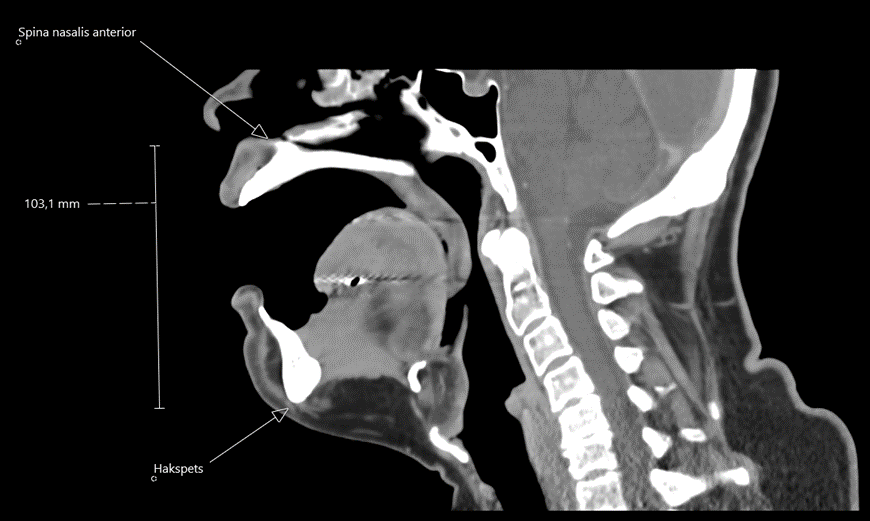 Att tänka på vid DT hals och larynx
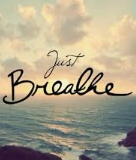 Bibehållen lugn andning 

Armar ner vid DT hals larynx
Armar ner även vid split bolus DT hals larynx/thorax då primärtumör letas (huvudfrågeställningen är) inom huvud/halsområdet

Extraserie efter kontrast, gapande läge 

Armar upp vid DT hals/thorax/buk lymfomfrågeställning
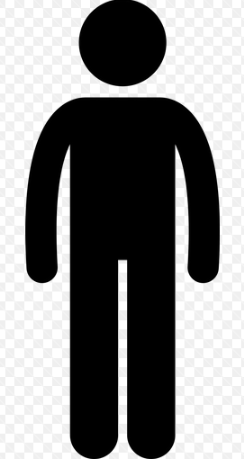 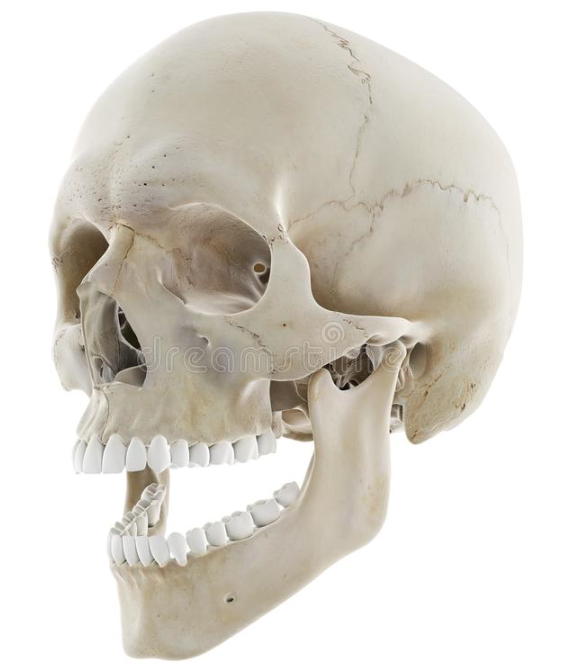 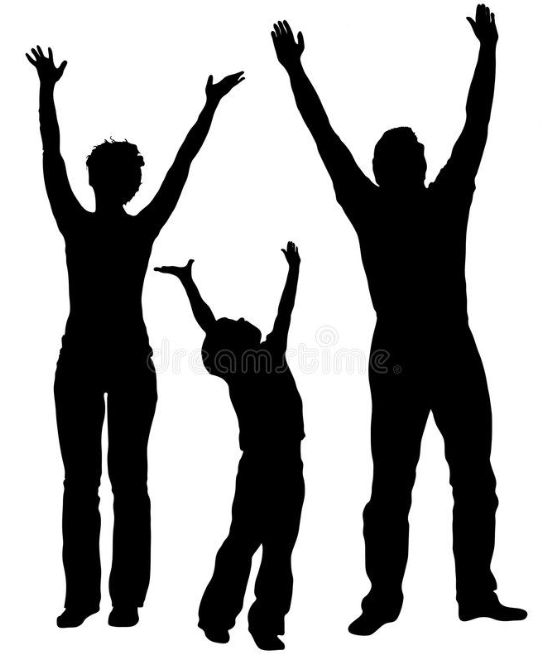